Informatiesessie valorisatieprojecten
08 oktober 2024
Informatiesessie
Informatiesessie bij de projectoproep d.d. 23/09/2024

Deelname is vrijblijvend

PPT en verslag van Q&A worden gepubliceerd op de website van Leerpunt

Bijkomende vragen en antwoorden na deze infosessie:

Mogelijkheid bijkomende vragen te stellen per mail gericht aan zowel Emmelien.Merchie@leerpunt.be  als Dorien.Jansen@leerpunt.be 

Vragen en antwoorden worden toegevoegd aan het verslag en gepubliceerd op de website van Leerpunt
Outline
Context 
Onderzoeksopdracht 
Opdrachtdocumenten 
Procedure 
Selectiecriteria
Beoordelingscriteria 
Q&A
Context
Context
Doel van Leerpunt:

= kennis over effectieve didactiek uit wetenschappelijk onderzoek ontsluiten 

= via gerichte implementatie de kwaliteit van het Vlaamse onderwijs te verbeteren

 door:

het aanbieden van steeds ontwikkelende, onderbouwde didactische kennisbasis aan voor leraren(teams) zodat leraren hun dagelijkse lespraktijk evidence-informed kunnen aanpakken.
Context
Opdracht kadert binnen 

(1) het ontwikkelen van deze kennisbasis
(2) Het doorvertalen naar de Vlaamse klas- en schoolpraktijk
(3) het gericht en helder verspreiden en valoriseren van kennis
Onderzoeksopdracht
Onderzoeksopdracht
Duurtijd van maximaal 5 maanden
Indicatieve planning:





Max. 30.000 euro (incl. BTW) per project
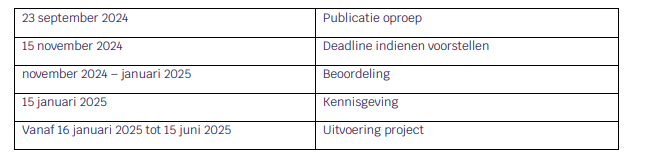 Onderzoeksopdracht
Doel:

Ontwikkeling van valorisatieproducten als resultaat van wetenschappelijk onderzoek voor het leerplicht- en kleuteronderwijs
Vertaling van wetenschappelijke inzichten naar praktische toepassingen
evidence-informed werken stimuleren
pedagogisch-didactisch handelen versterken
Onderzoeksopdracht
Aanvraag:
door medewerkers Vlaamse kennisinstellingen
open voor alle onderzoeksdomeinen m.b.t. kleuter- en leerplichtonderwijs
gekoppeld aan eigen onderzoeksportfolio en –expertise

Wat kan niet: 
Voor ontwikkeling van materialen die reeds door andere financiering worden ondersteund
Activiteiten met PR-doel
Verwachte resultaten
Valorisatieproducten die voldoen aan kwaliteitscriteria Leerpunt
Praktijkgericht
Doelgericht
Concreet
Aangeboden in coherente en eenvoudige taal
Gericht aan de onderwijsprofessional
Invulling en vormgeving kan verschillen
Gratis toegankelijk o.a. via website van Leerpunt, vrij van reclame
Zie ook: www.leerpunt.be/kwaliteitscriteria
Verwachte resultaten
Intellectueel eigendom

Behoort toe aan onderzoekers/aanvragers, tenzij anders overeengekomen
niet-exclusieve, royaltyvrije licentie voor Leerpunt
Opdrachtdocumenten
Opdrachtdocumenten
Oproepdocument 2024

Aanvraagformulier 2024

Q&A
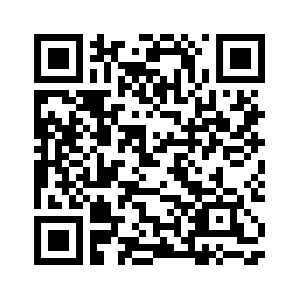 Procedure
Procedure
Deadline: vrijdag 15 november 2024, 12u00

Aanvraagformulier uploaden op website van Leerpunt, in PDF format

Beoordeling door beoordelingscommissie
Twee leden wetenschappelijke luik
Twee leden gebruikerskant
Financieringsvoorwaarden
Financieringsvoorwaarden
Inhoudelijke aansluiting bij bestaande en wetenschappelijk onderbouwde kennisbasis
Bij voorkeur gekoppeld aan één of meerdere thema’s uit de toolkits en leidraden van Leerpunt, NRO en/of EEF
Aanvrager is lid van een kennisinstelling
Samengestelde projectgroep, met rollen en mandaten
Correcte en tijdige verantwoording van begrote kosten
Beoordelingsprocedure
Beoordelingscriteria
Gebaseerd op kwaliteitscriteria valorisatieproduct

Wetenschappelijke kwaliteit
Deskundigheid
Toegankelijkheid
Bruikbaarheid
Procedure
Minimaal niveau C op elk criterium 
Zeer goed – score 4 – niveau A
Goed – score 3 – niveau B
Voldoende – score 2 – niveau C
Onvoldoende – score 1 – niveau D
Onvoldoende ingevuld of onvoldoende aansluiting – score 0 – niveau E
Ranking door beoordelingscommissie – bekrachtiging door RvB

Resultaat: 15 januari 2025
Q&A
Contact
Emmelien.Merchie@leerpunt.be
Dorien.Jansen@leerpunt.be